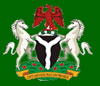 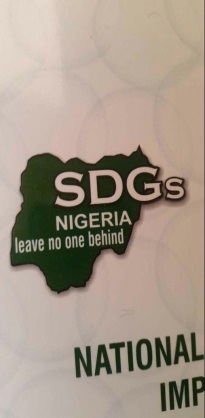 IMPLEMENTATION OF SUSTAINABLE DEVELOPMENT GOAL- 4 IN NIGERIAA Presentation BY Lovina Nkem ChinekeEducation Desk OfficerOSSAP-SDGs, AbujaAt the Capacity Building Workshop for Honourable Commissioners of Education in Nigeria, Held at The Wells Charlton Hotel, Asokoro, Abuja.THEME: PROMOTING EDUCATION AT THE SUB-NATIONAL LEVELDate: Thursday 7th Dec. 2023
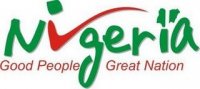 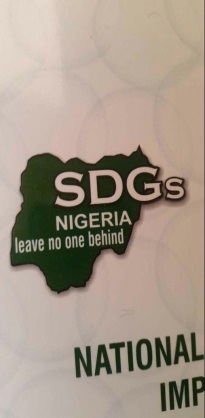 OUTLINE
Introduction & Background
Strategic Approach to the Implementation of SDGs in Nigeria
National Level: OSSAP-SDGs
Sub-National Level: Conditional Grant Scheme		
Education for Sustainable Development; SDG-4
Implementation of SDG – 4 in Nigeria: Intervention Initiatives
Achievement
Challenges 
Recommendations/Way Forward 
Conclusion
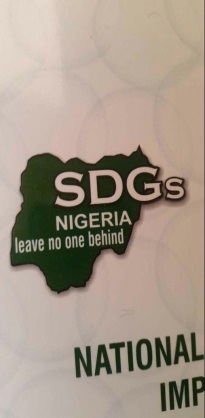 INTRODUCATION AND BACKGROUND
In September 2015, World Leaders adopted the 17 SDGs at the United Nation General Assembly (UNGA)
The 17 SDGs, also known as the Global Goals, are a universal call to action to end poverty, safeguard the planet and ensure that all people enjoy prosperity and peace by the year 2030.
 At the heart of the SDGs is a transformative promise to ‘leave no one behind’
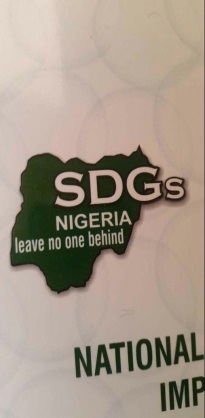 Sustainable Development Goals
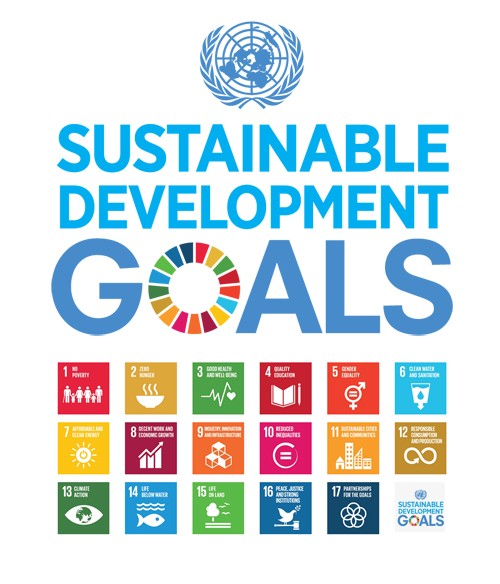 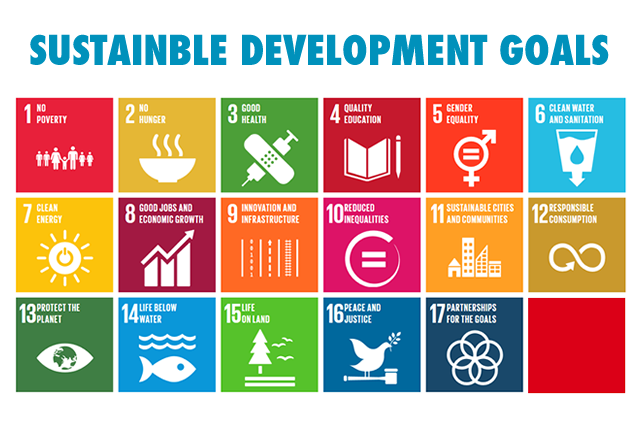 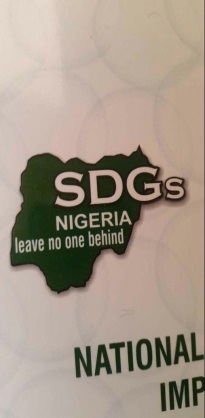 Strategic Approach to the Implementation of SDGs in Nigeria
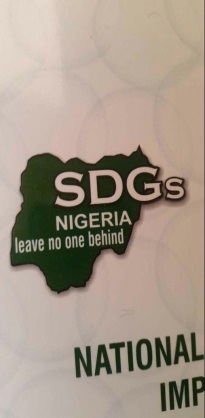 The  strategic approach to the implementation of the SDGs in Nigerian can be seen at two different levels; National and Sub-National
National Level
At the National Level, the strategic approach to the implementation of the SDGs amongst others are:
The Office of the Senior Special Assistant to the President on Sustainable Development Goals (OSSAP-SDGs) was establish within the Presidency, as a key step towards national ownership of the SDGs.
The OSSAP-SDGs is headed by a Senior Special Assistant to the President on SDGs. The office is charged with the responsibility for Strategic Direction, Planning and Coordination; Representation, Advocacy and Partnership Development; Resource Mobilization and Management; Monitoring, Evaluation, Documentation and Reporting.
Inter-Ministerial Committee to serve as the focal point for ensuring inter-agency coordination.
A presidential council on the SDGs was inaugurated to provide the high level policy guidance and leadership as a demonstration of commitment to the implementation of the SDGs
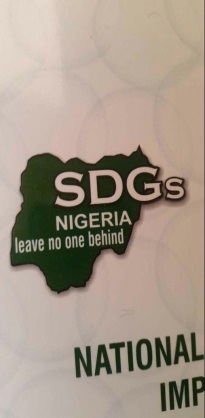 Strategic Approach Contd)
OSSAP-SDGs in collaboration with the NBS and UNDP PUBLISHED THE Nigeria SDGs-indicators Baseline Report in 2017;
Integration of the relevant SDGs into the MDA’s sectorial policies and plans in line with their respective mandates;
SDGs Committees in both the upper and lower chambers of the National Assembly;
Mainstreaming of the SDGs into the Economic Recovery & Growth Plan (ERGP). 2017-2020 and successor development plan to the ERGP the National Development Plan (2021-2025);
Nigeria Sustainable Development Goals: Implementation Plan 2020-2030; 
Multi-Stakeholder Engagement for SDGs eg Private Sector Advisory Group on SDGs, Donors’ Partnership Forum on SDGs, and Civil Society Organizations Strategy Group on SDGs etc
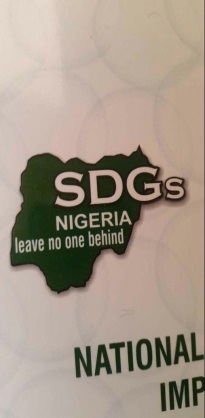 Sub-National: Conditional Grant Scheme
At sub-national level, is the Conditional Grants Scheme (CGS)  to State and LGAs:
 The CGS was introduced in 2007 as vehicle for fostering inter-governmental collaboration toward scaling up effort for achieving the global goals (MDGs/SDGs).
It requires the establishment of key policy and implementation structure at states  like the OSSAP-SDGs , in order to ensure effective guidance, ownership  and accountability. Eg. Special  Assistance to the Governors on SDGs.
The Scheme is  a counterpart contributory mechanism  (50% Federal and 50% State), which encourage States’ Governments to mobilize resources for programmes and projects to accelerate progress in the SDGs core areas, Education/ Health/Water & Sanitation.
Education for Sustainable Development: SDG-4
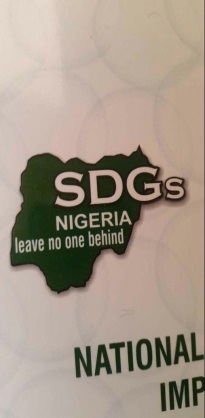 Recognizing the important role of education as a main driver of Sustainable development, the 2030 Agenda for Sustainable Development highlights education as a standalone goal, which is holistic, ambitious and inspirational,  “leaving no one behind”
Goal 4: “Ensure inclusive and equitable quality education and promote lifelong learning opportunities for all”.  
The SDG-4 is transformative and universal, attends to the unfinished business of the Education For All (EFA) goals and the education related MDGs 2 and 3, and address global and national education challenges. 
Education is therefore, essential to achieve the rest of the goals and its corresponding targets.
Implementation of SDG-4 in Nigeria; Intervention Initiatives
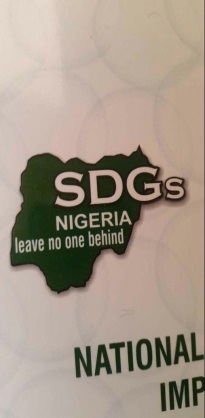 The implementation of the SDG-4 in Nigeria has witnessed some significant milestone since it’s commencement in 2016 with focus on the Basic Education  Sub-Sector..
Several efforts and high impact SDG-4 Intervention projects/programmes initiatives have been put in place by the OSSAP-SDGs to provide strategic direction and impetus to national commitment in the implementation of SDG-4, and thereby accelerate progress towards the attainment of SDG-4 and its target in Nigeria by 2030.  
Some of these projects/programmes Intervention initiatives are:
Google Digital Training for Youth Empowerment, 125,000 Nigeria Youths were digitally trained;
Implementation of CGS to States and FCT Education projects such as Construction/Renovation of  Classroom Blocks with VIP Toilets; Construction of Solar Powered Boreholes; Construction of Teachers Quarter; Perimeter Fencing of the Schools; Procurement and distribution of educational materials and equipment
Intervention Initiatives (Contd)
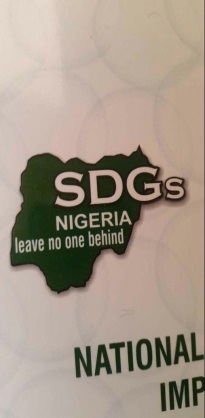 Designed and developed Out-Of-School Children workable and cost-effective Pilot interventions  Need Assessment document for the conduct of a rapid  need assessment survey to address context specific challenges in the most pronounced states across the six geo-political zones ; 
Establishment of Digital Smart Classroom :  OSSAP-SDGs entered into a partnership with Net Dragon Websoft Holdings Limited, a Chinese company to utilize digital technology for the advancement of education in particular and the social economic development in Nigeria
OSSAP-SDGs built synergy and partnership with FME and its Parastatals, SMoE, SUBEB, UNESCO,UNDP, UNICEF and other stakeholders;
Production, Publication and distribution of SDGs study guides Text books to all the Public Primary Schools  across the 36 states and FCT;
Evaluation of the Effectiveness and Impact of SDG4  in collaboration with UNICEF, FME & NBS, the first in Africa;
Engagements with Non-State  Actors on SDGs-4, eg World Lesson
Development of an Action Plan and SDGs Implementation Plan (2021-2030)
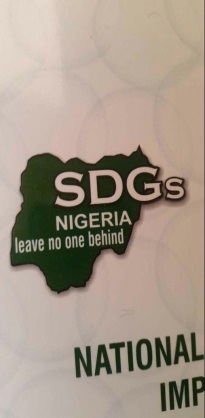 Challenges
The key challenges to the achievement of SDG-4 in Nigeria includes:
Sociocultural barriers and the beliefs that impeded girls child education;
Inadequate and unfriendly school environments in terms of infrastructure, teaching and learning materials;
Teacher shortage and low capacity of existing teachers;
Weak political will and capacity to support basic education, in particular the UBE Act of 2004;
Weak monitoring and data management systems;
Safety and security challenges in schools;
Inadequate/Poor funding of education at the state and federal levels and mismanagement of funds;
Bribery and corrupt practices at all levels of education in Nigeria, and;
Policy inconsistency and poor implementation, etc.
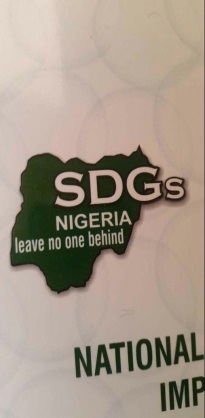 Recommendations/Way Forward
For Nigeria to achieve the SDGs by 2030, we must :
Foster a credible national – level Results Based Education Sector Strategic Plan 2023-2030;
Delineate clear policies and strategies that go beyond education for all to strategically target the most vulnerable;
Review and strengthen states’ abilities to enforce truly free and compulsory basic education;
Hold reflection sessions on how to ensure access to educational amid growing insecurity, such as Alternative Education Programming (AEP);
Build the political will and incentives necessary to prioritize and increase basic education financing up to 20% of federal and states’ Government Budget;
Ensure timely release of funds for budgeted activities;, and;
Strengthen EMIS  and collaborate with NBS to improve education data management for better planning, implementation, monitoring and evaluation at both federal and state levels.
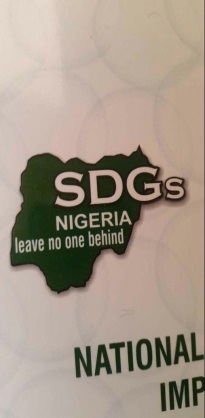 Conclusion
As I conclude this Presentation, I am confident that this event will reinforce our commitment to work closely together as policy makers, development practitioners, academics, captains of industry and more importantly, as concerned citizens in support of the achievement of the SDGs most especially SDG-4 in Nigeria. 
My Office will continue to work and support the implementation of SDG4 at the states’ level.
The present administration of President Bola Tinubu GCFR, remains committed to ensuring that education challenges are adequately addressed and standing together, we shall ensure that No one is Left Behind.
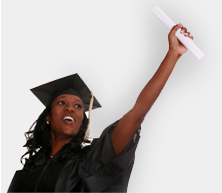 THANK YOU AND GOD BLESS NIGERIA
School
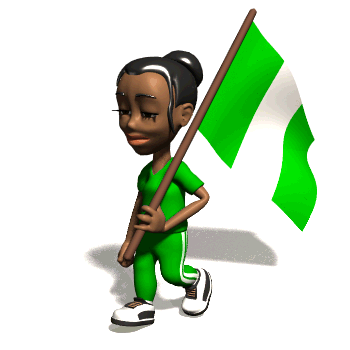